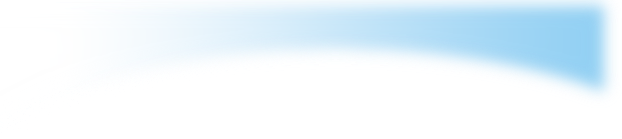 Berufsbezeichnung
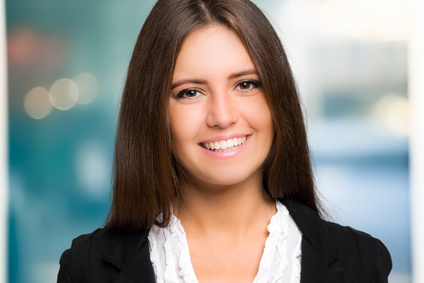 Alicia LEVALOUSIAE
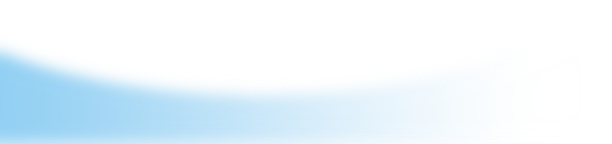